Farm to PreschoolMaking Connections and Developing Infrastructure
Bryan Brown, BS Food Science,Food Program Manager
Wendy Minarik, MPP, RDN - Nutrition Coordinator
Mariah Marten-Ray, Cal Poly SLO candidate BS- Nutrition Science
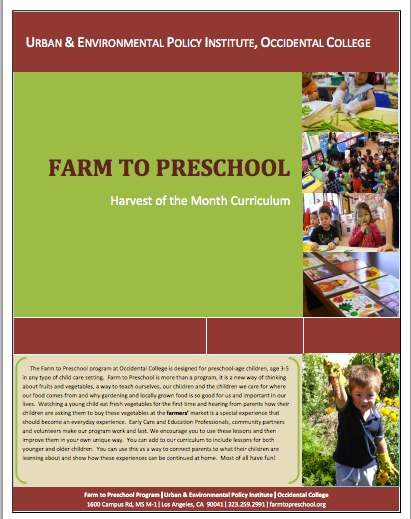 [Speaker Notes: FTP is a good thing: Hitting your metrics for school readiness (science, mathematics, visual arts, and 

performing arts) plus it’s fun 
SAY: In the study 2 of 12 schools had specific standards based garden curriculum.
• Example: Farm to Preschool is a great free resource for preschool and toddler aged children 
(see handout)  www.farmtopreschool.org]
Learning Objectives
Background on Farm to Preschool movement 
Identify key ingredients for Farm to Preschool infrastructure
Networking with community partners and supporting volunteers
Share our story: A case study
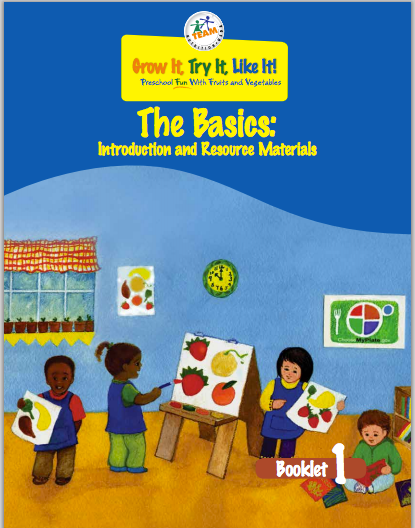 FTP Background
[Speaker Notes: Bryan’s notes]
Outdoor Classrooms at CAPSLO
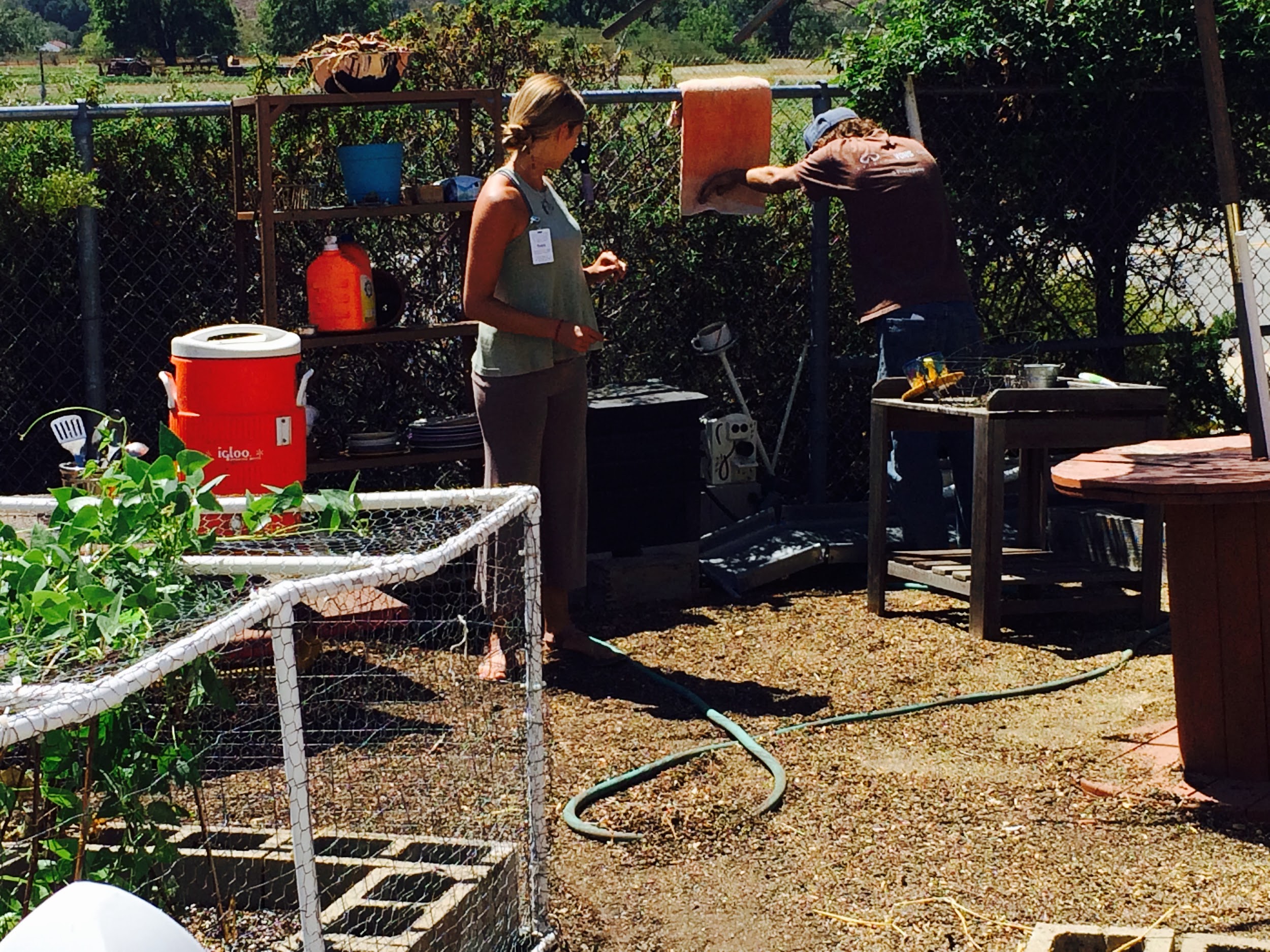 [Speaker Notes: Bryan’s notes:]
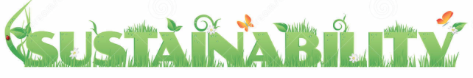 What does it look like?
Environmental: meeting the needs of today without compromising the needs of future generations

But in Program Design: developing strategies to maintain the program
[Speaker Notes: Downfall right now of school garden programs is how do deal with burnout when there is very little funding to support programs? Because FTP can be so effective in both direct and indirect learning outcomes and is an experience every child should have, we need to be thinking of succession from the beginning,]
Consider:
Lessons 
need to be scaleable
tool to meeting 
academic standards
Vision 
Is it realistic? 
Achievable timeline : 
1 month, 3 month, 6 months
Do you have the know how, spaces, community partners
Leadership, support, and labor
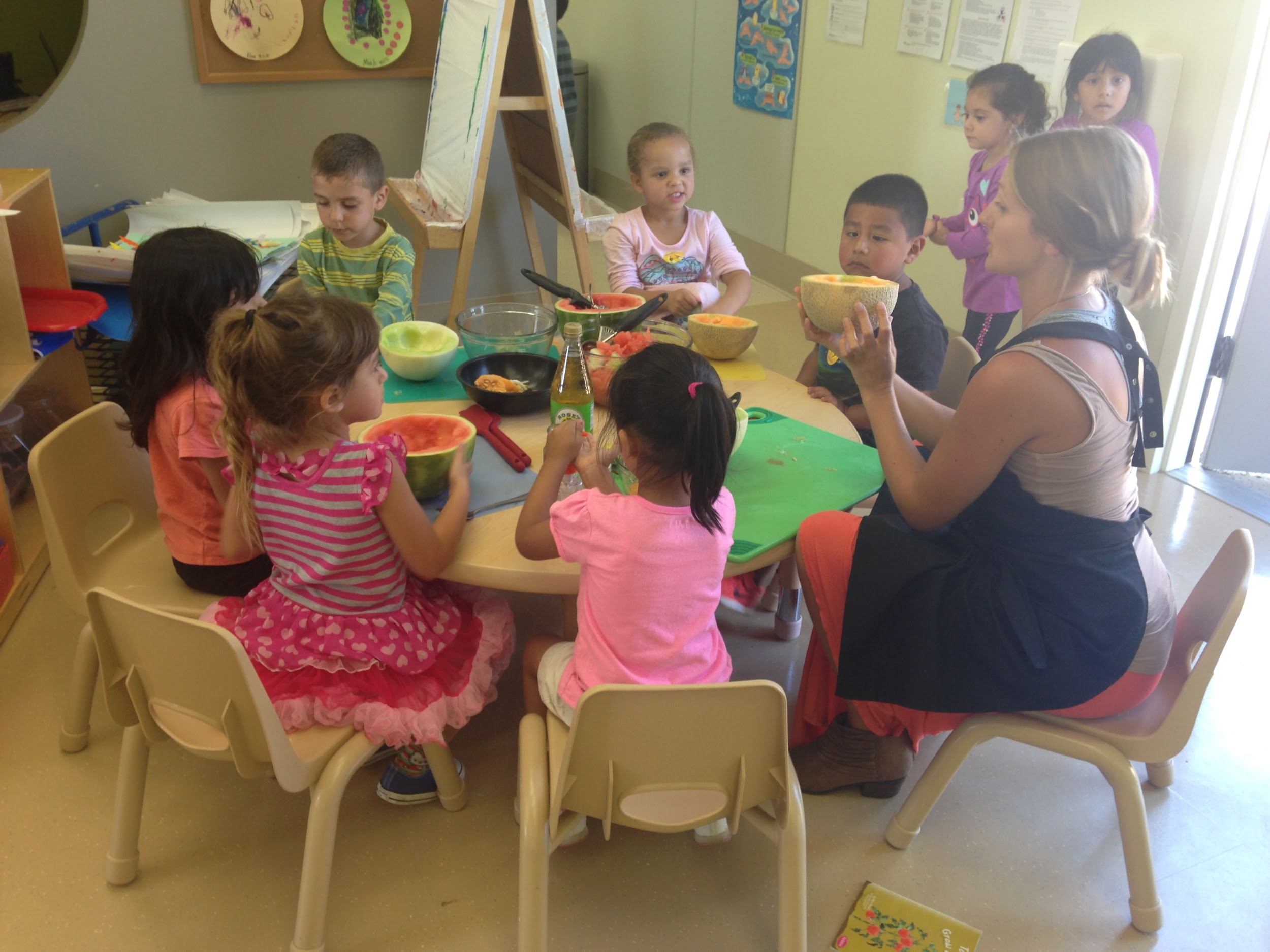 Key Leadership:
“Champion”:
works with leadership to advocate for garden success 
supports garden-coordinator in all aspects of implementation and maintenance 
“Garden-Coordinator” (Volunteer/Paid):
co-creates vision of program
develops and maintains the infrastructure and community connections
Two Program Models:
Motivated teacher or leader (“champion”) at a single preschool initiates FTP program

FTP is rolled out by a “champion” as a community based  program serving multiple preschools
Both models require community support for long term sustainability!
[Speaker Notes: Multiple venues within an organization such as HS, a county, a network of montessori schools, etc
no single person should accept sole responsibility of program = burden]
Building Infrastructure
Providing the stuff:
Garden Bed, soil, irrigation, kids gardening tools, seeds, plants, etc.  

Children's routines and community helpers
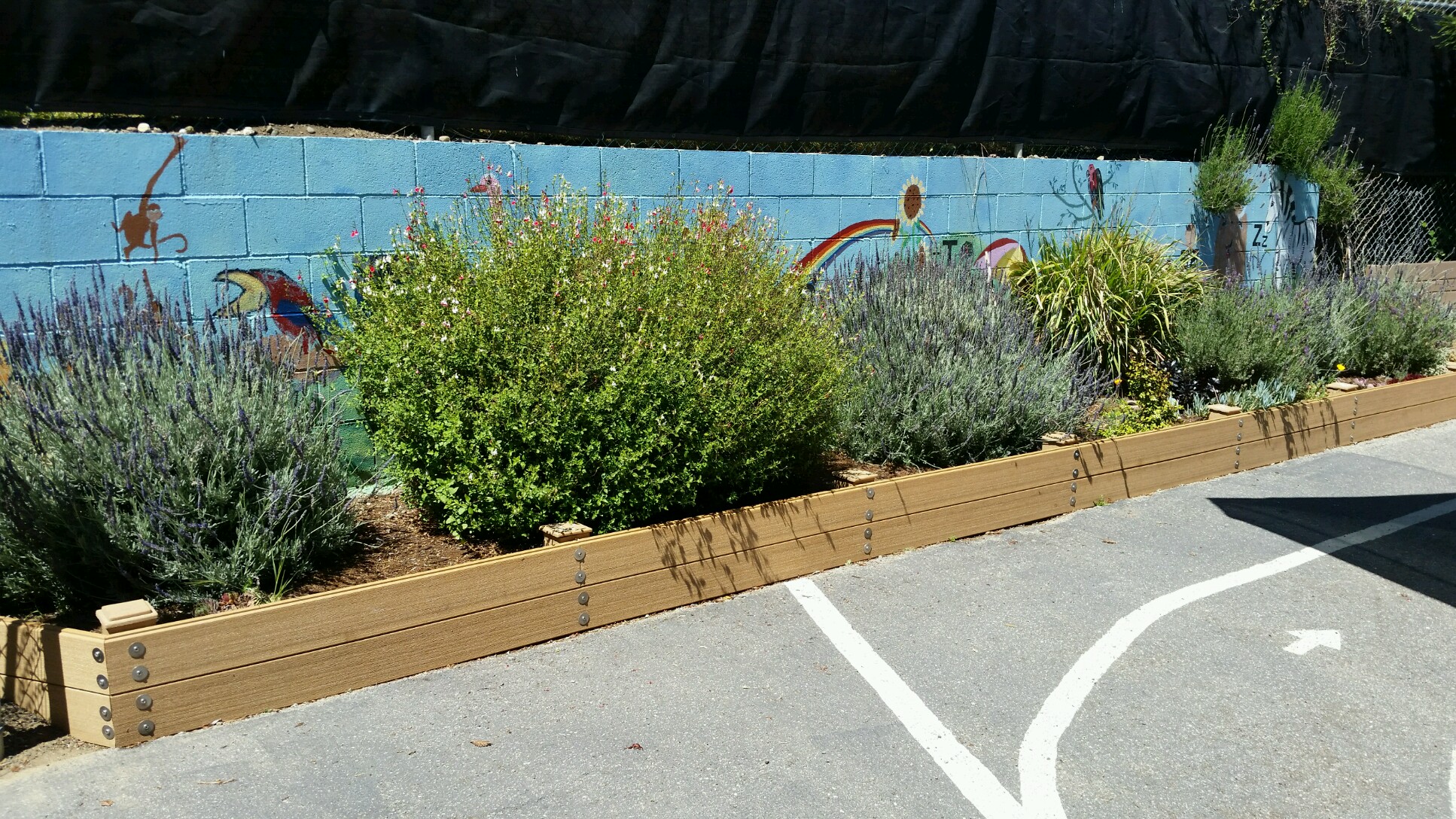 Building Infrastructure
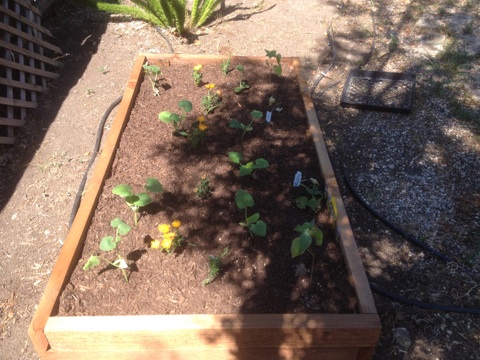 Establish Community
 Partners

Gardening Clubs and 
Volunteer Organizations


Examples of grants 
to apply for: 

http://grants.kidsgardening.org/ and farmtopreschool.org
[Speaker Notes: *Remember to be creative in what you apply for (math, science, language arts grants are all fair game as experiential learning in this age group is encouraged).
 potential long-term volunteers, county volunteer days, business who have employee volunteer days (whole foods, home depot)  to help build the infrastructure]
Site Visits-assessment
Space: Sun exposure, water availability, existing planters

Staff: Enthusiasm, skills and needs

Resources: 
What can I  re-use, 
or need to make?
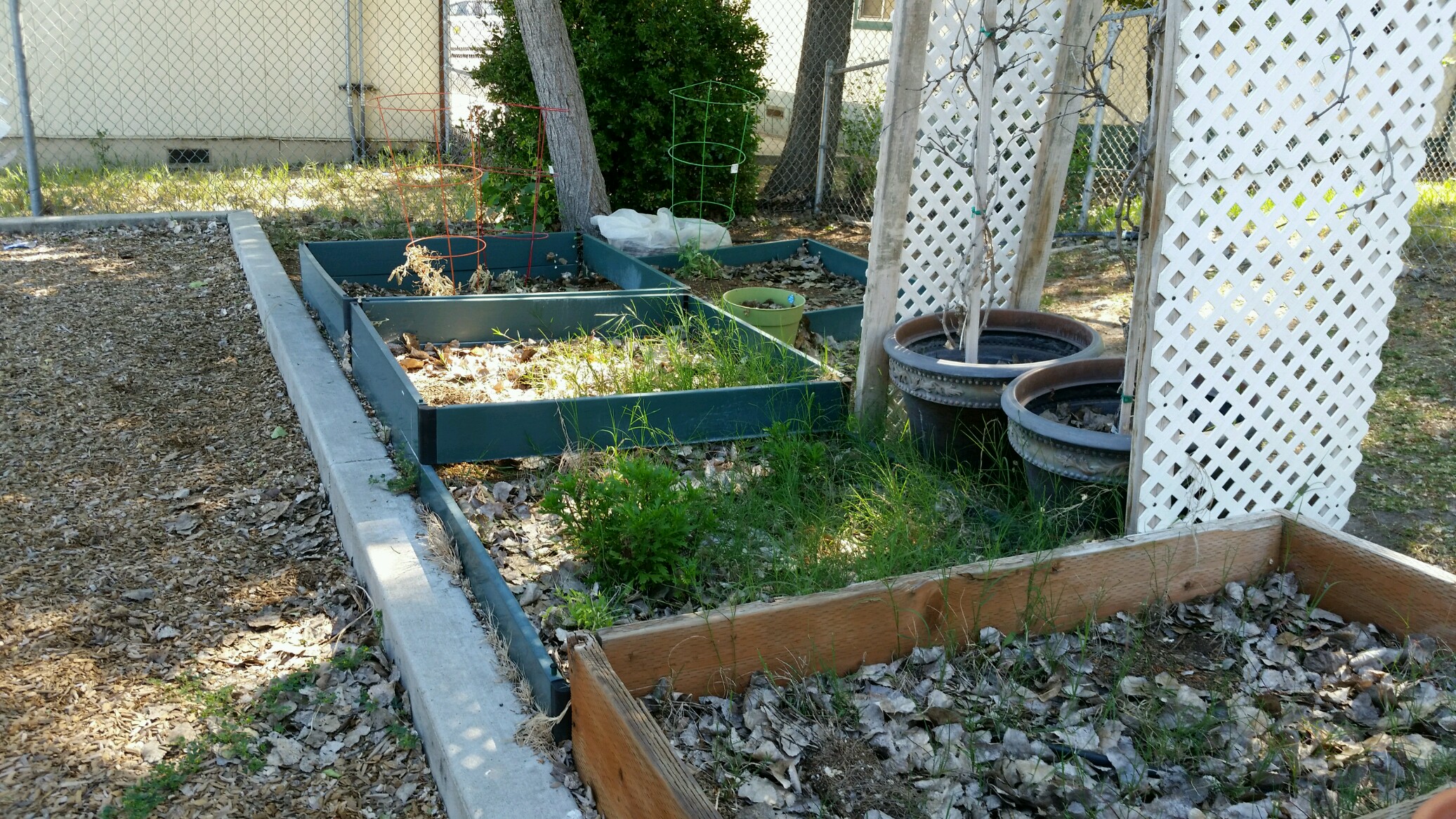 [Speaker Notes: Assess the space. Where? What can grow? How big? Why does the staff want it? 
Also how involved will the staff realistically be?  Should you install irrigation?
Assess existing infrastructure. What can we reuse? What do the need?
Staff vision. Is it realistic, collaborate and provide anecdotal evidence of what works.
Prioritize needs eg. is there already 1 bed, is there a community garden nearby, etc. 
You may want to develop a garden assessment tool
          (Share our garden assessment tool)]
Garden Assessment Tool
Climate 
Sun
Water
Soil
Contact information
Constrain
Safety
Interest
[Speaker Notes: This is the one we made, feel free to modify for your gardens needs
Great for future garden coordinators to know what to assess]
Making Connections
Recruit the Right Type of Support
Establish a weekly one-hour time block (or other timeframe) for volunteers to run lessons 

Volunteers who find meaning and value in the experience

The right volunteer for the right position!  

anticipate the replacement of volunteers
[Speaker Notes: Site visits of preschools to communicate with staff
barriers, successes, vision (realistic), support needed
establish a weekly one-hour time block (or other timeframe) they would like for volunteers to run lessons 
Recruit from sources who find meaning and value in the experience
The right volunteer for the right position!  Opportunity should fulfill the volunteer’s interests; the volunteer should also have a level of experience.  Difference in the duties and skills needed between a caretaker of the garden, a garden educator, and a garden coordinator
anticipate the replacement of volunteers by recruiting from sources who have a revolving pool of interested individuals]
Volunteers
Recruitment
Communication
Support
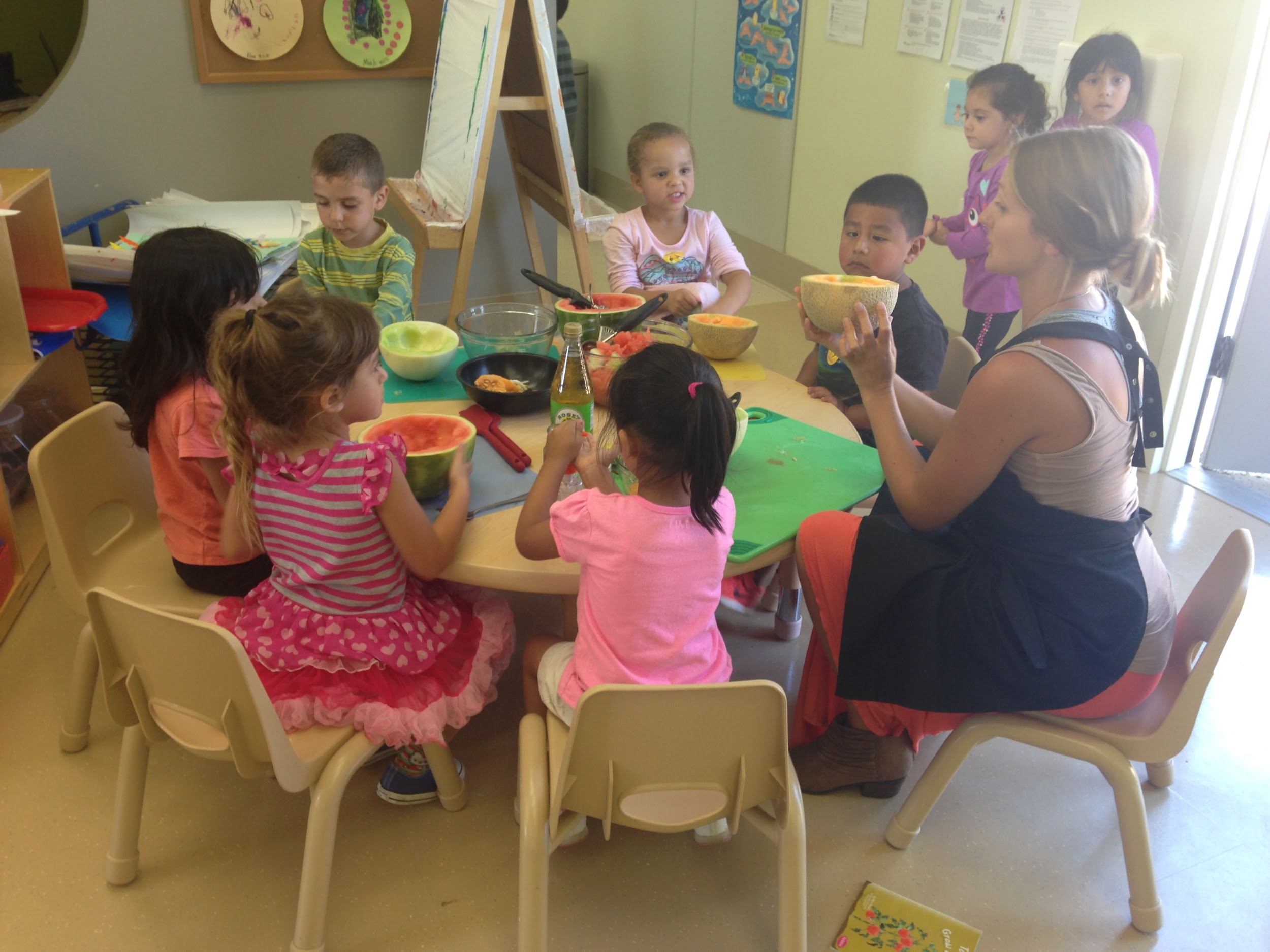 HR Procedures
Garden coordinator vs. others
Basics: application, interview/meeting
Comprehensive: +Livescan, +TB skin test
Track hours & resources contributed.
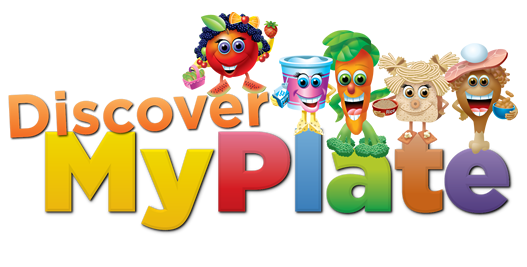 Examples of Sustainable Support:
College Students
Snowball  networking

Community volunteers organizations
Farm based education 
Ex: Farmbasededucation.org
[Speaker Notes: College students: Good for garden coordinator and garden educator positions.  College students who have a passion for early childhood education, nutrition, sustainability, hunger relief or agriculture.
Snowball networking: volunteers find volunters, garden coordinator connected to faculty and other students through service learning organizations.
Community volunteers:  senior citizen, volunteer agency, paying it forward groups, youth (HS, 4H).
Farm-based education: network job/volunteer postings]
Unsustainable Support:
Staff within preschool are time constrained 

Parents

Successful programs will integrate staff and parent involvement, but will not rely on these sources as sole caretakers of the program.
Coordinating and Organizing
Publicize volunteer opportunity
Make connections with gatekeepers of service organizations.

Vetting:  application, interview, lunch-and-learn,  background checks, TB test etc. for consistent volunteers.  (gets easier with practice)

Mentorship period
[Speaker Notes: Mentorship period:  All volunteers accompanied to at least the first lesson to work side by side with coordinator to develop understanding of how lessons are to be run and to develop adaptability in preschool environment]
Communication and Planning
Use of Google Drive

Email - for volunteers to respond with interest to program, group emails about program, reviews of lessons for formative feedback
[Speaker Notes: matching volunteers to service sites, schedule/calendar, contact information, folder of all lesson plans and materials.]
Our Case Study
Site visits of HS and EHS in the county 

Common barriers: lack of resources, garden not incorporated into curriculum or children’s routines, drought, worm-bins, parent “champion” had left, interested staff had left 
Common visions: seed to table, volunteer support, many extravagant and unrealistic ideas (giant metal “baseball like” trellis with vining plants, fruit trees)
2) Community partnerships with local hardware stores for donation requests

3) Collaborated with volunteers to build/improve infrastructure of centers.

4) Identified centers for a 6-week program. 
 
5) “Garden-Nutrition”/FTP Lesson plan series 

6) Contacted DPD director of Cal Poly for help in publicizing volunteer opportunity

7) Vetted and Coordinated volunteers 

8) Mentorship & Formative Feedback
[Speaker Notes: centers who had high motivation and interest for FTP program and/or had existing infrastructure and reached out to coordinate]
Documentation
Multiple: Journals, photos, videos, quotes, etc.  Great way to make program stand apart from others when enlisting community support.
(insert video of sunnyside)
Expansion and Succession
Start small: to create a strong framework for expansion success

Expand: within county, school district, other counties, the migrant centers, to early head starts, to child care centers

Succession: pull from Garden Educator volunteers.  Should go through a one month mentorship before fully assuming Garden Coordinator position.
[Speaker Notes: Hardest the First Time Around
All lessons have now been “tried and true” through formative feedback in a variety of settings
supporting documents are created and on cloud 
Community partnerships are established]
Outdoor Classrooms at CAPSLO
[Speaker Notes: Bryan’s notes:]
Lessons & Resources
Planning your lesson objectives
Make it interesting, fun and tasty
CACFP (Dietary Guidelines)
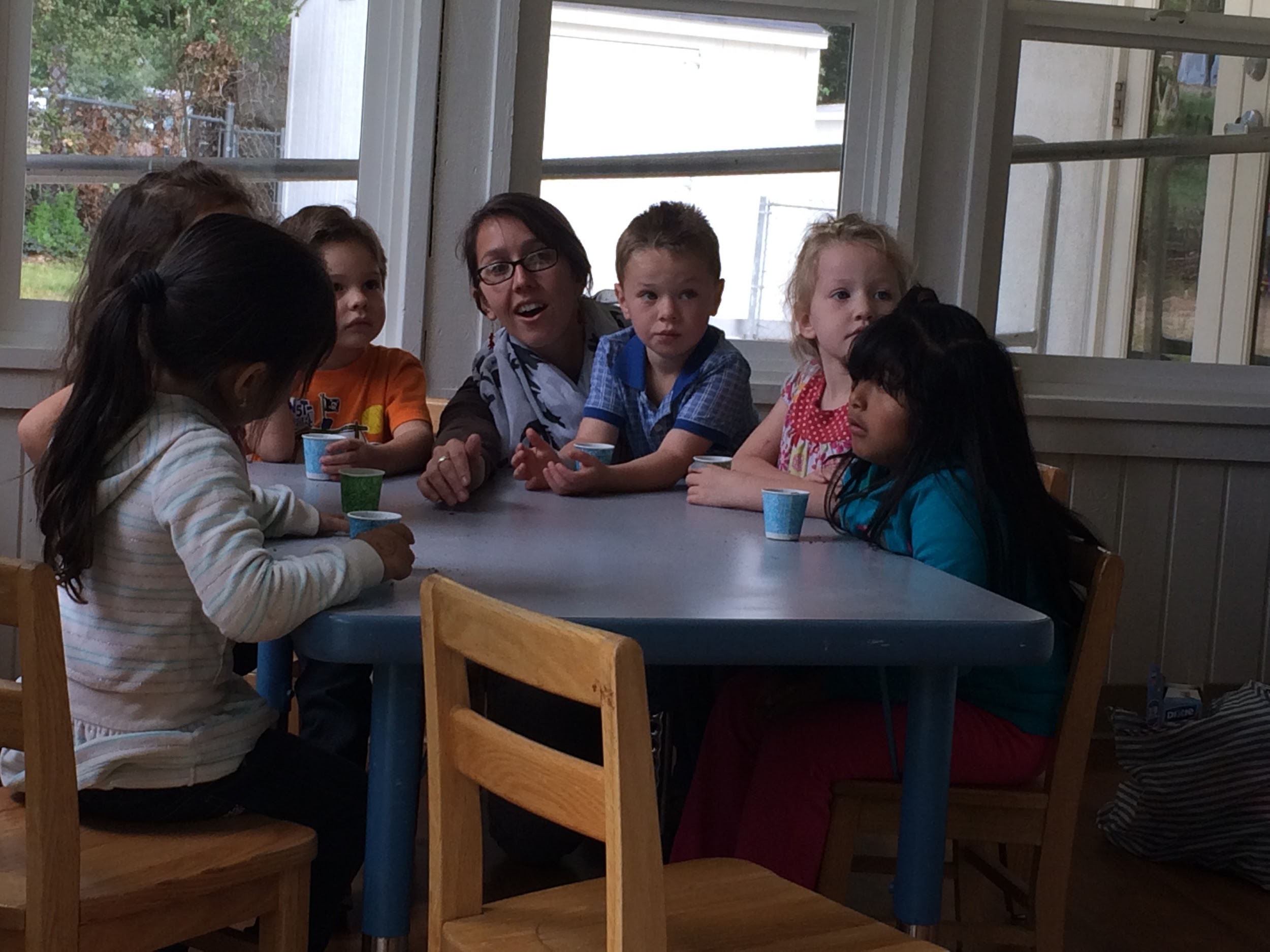 Aligning FTP Activities with Student Goals
Life Science: 
Predict, observe, and document (Plants)
Ask why, try something new, is it translatable?
Math
Measure growth and change 
Recipes with practical math
Literacy
Storytelling, introducing words
Providing context to the activities
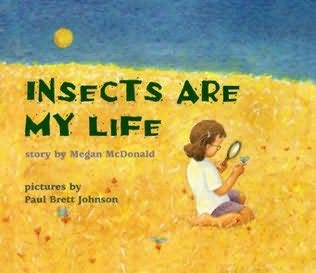 Share a Book
Assists with transition to activity and builds interest.
Encourages children to develop theories				and try dramatic play activities
Introduces new words, perspectives
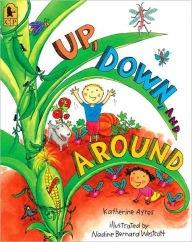 [Speaker Notes: In our FTP lessons, age appropriate books draw the children into the activities and can be revisited later.]
Include Physical Activity
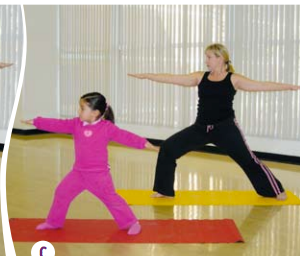 Keep learning active, facilitates kinesthetic learning styles
links well with nutrition messages
Resources: public health, More matters Energy Balance, IMIL, games
Involve the Senses
Introduce the fruit or vegetable 
Cut it open and pass around to explore
Run a recipe with the children
From start to finish
Carefully examine the leaves, seeds and plants
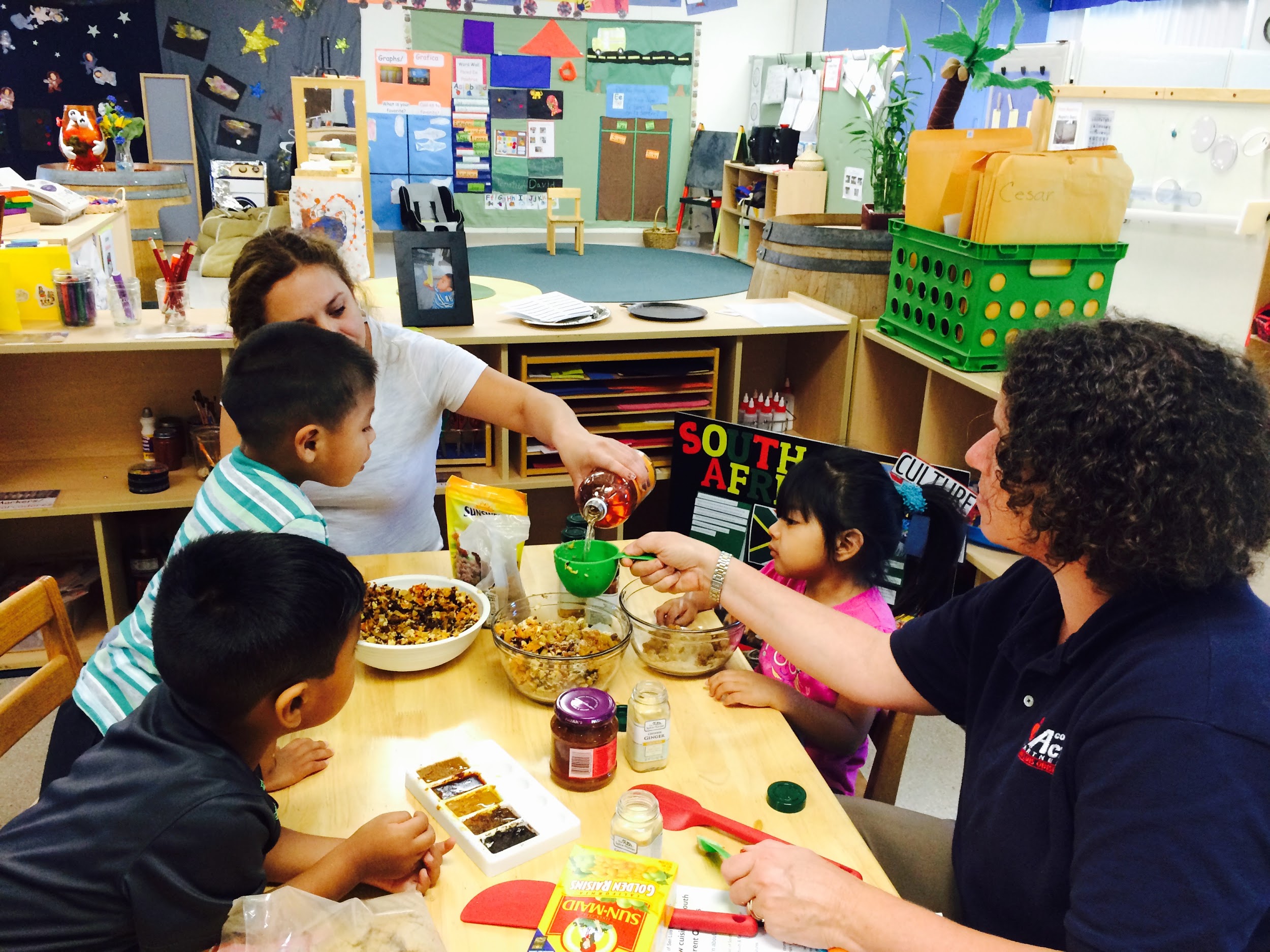 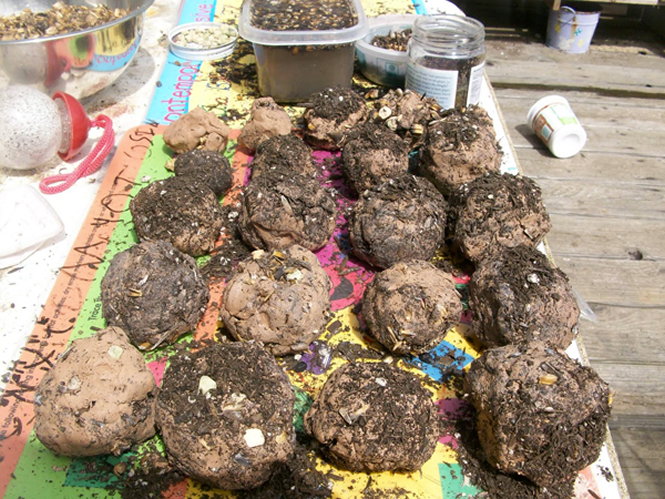 Food Experiences: Goals
Both staff and children benefit from trying new foods
Running recipes with novel ingredients reduces the fearof trying vegetables.
Create “aha” moments
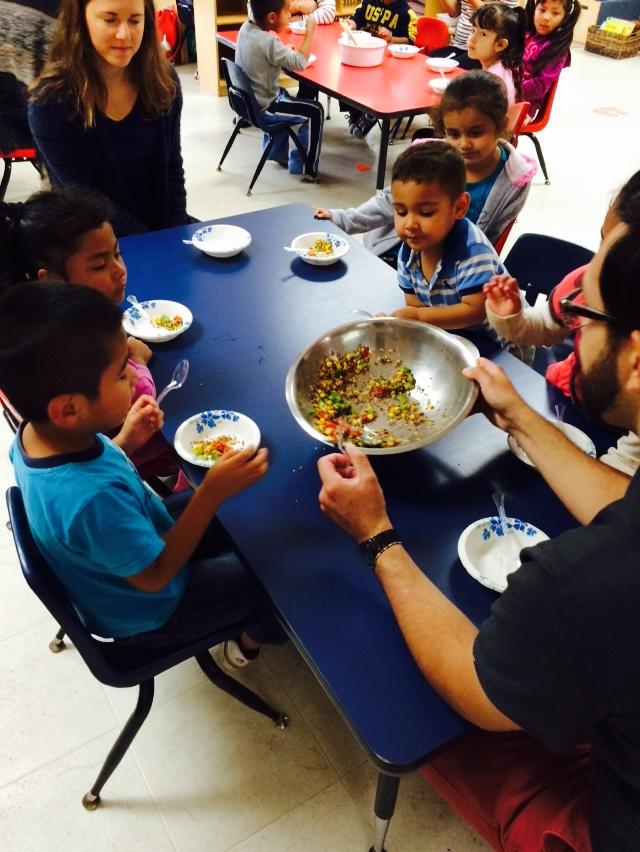 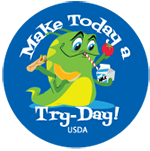 Food Experiences: Types
Science...plant pigments, physical      properties, or preservation
Cultural… broaden the lens, challenge beliefs and share traditions

Skill development… fine motor, expand vocab,  and improve cooperation
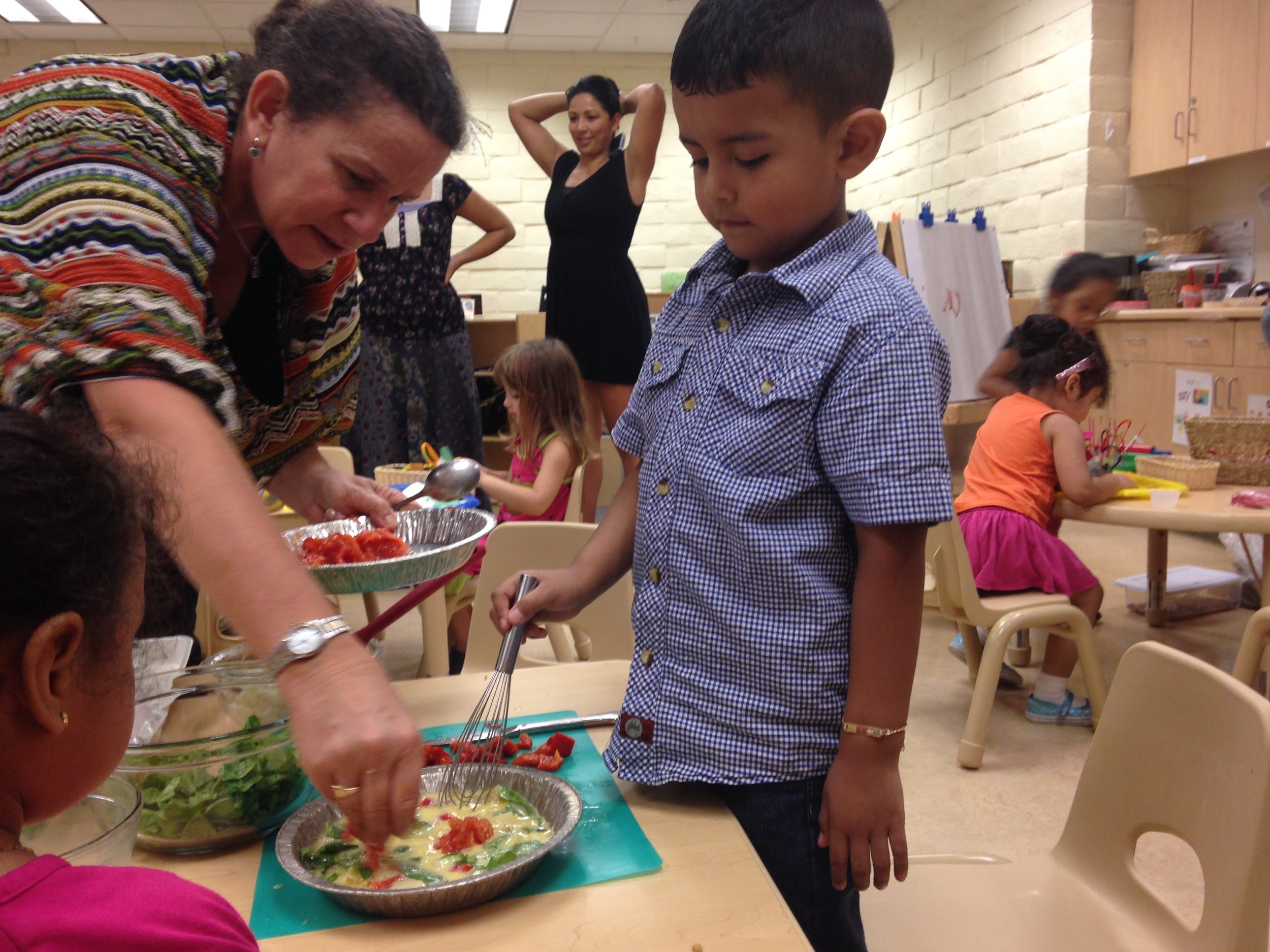 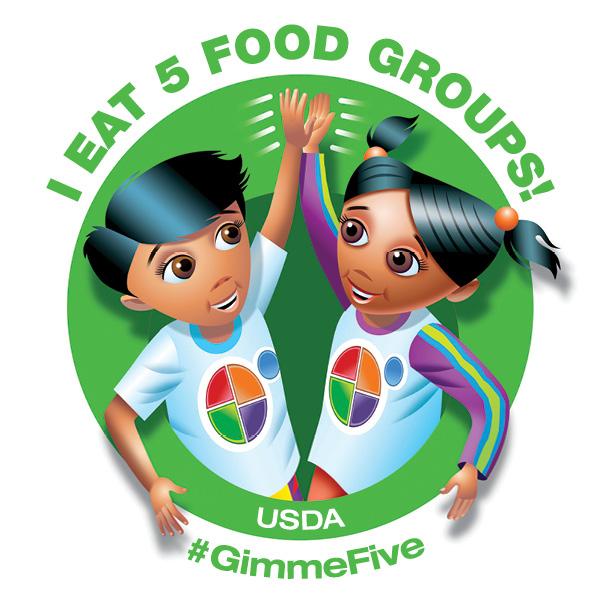 Food Experiences: Strategies
Experience traditional methods
“Feel” the part with dramatic play
Invite parentsto participate in class.
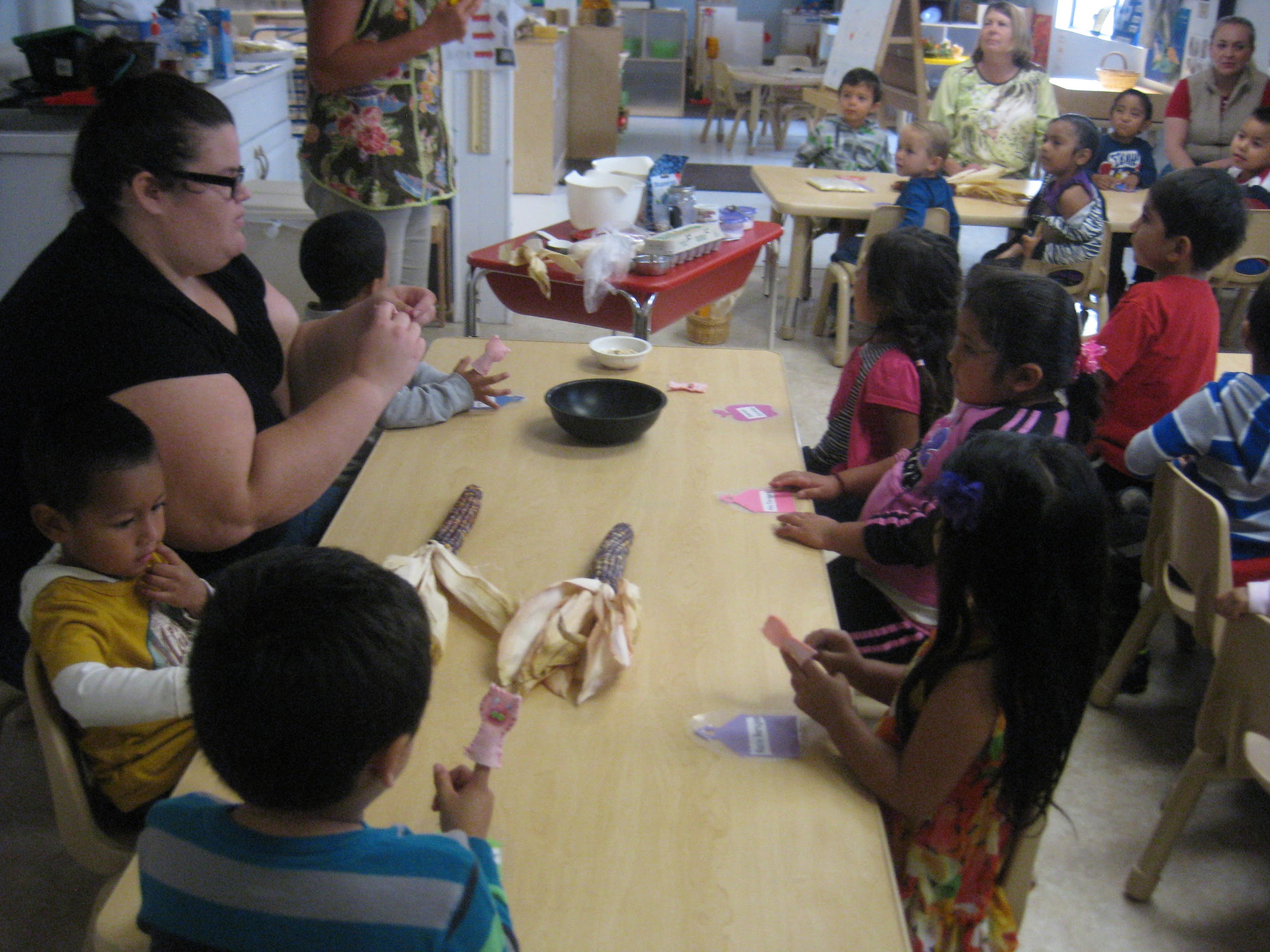 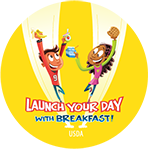 Share with parents
Invite them to participate, taste
Photo journals
Children’s artwork, reflectionsabout the activity
Follow up nutritioneducation
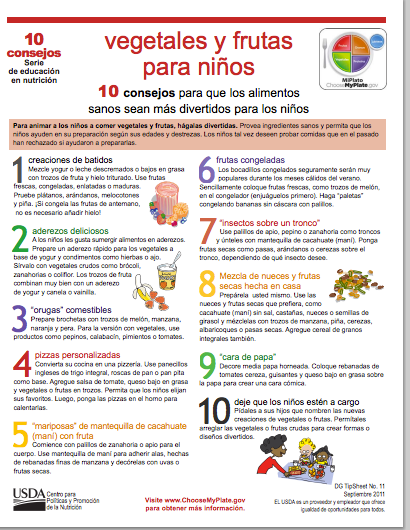 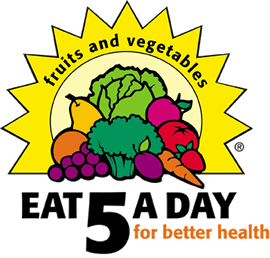 Build Enthusiasm
Photo documentation
Articles
Food Demos
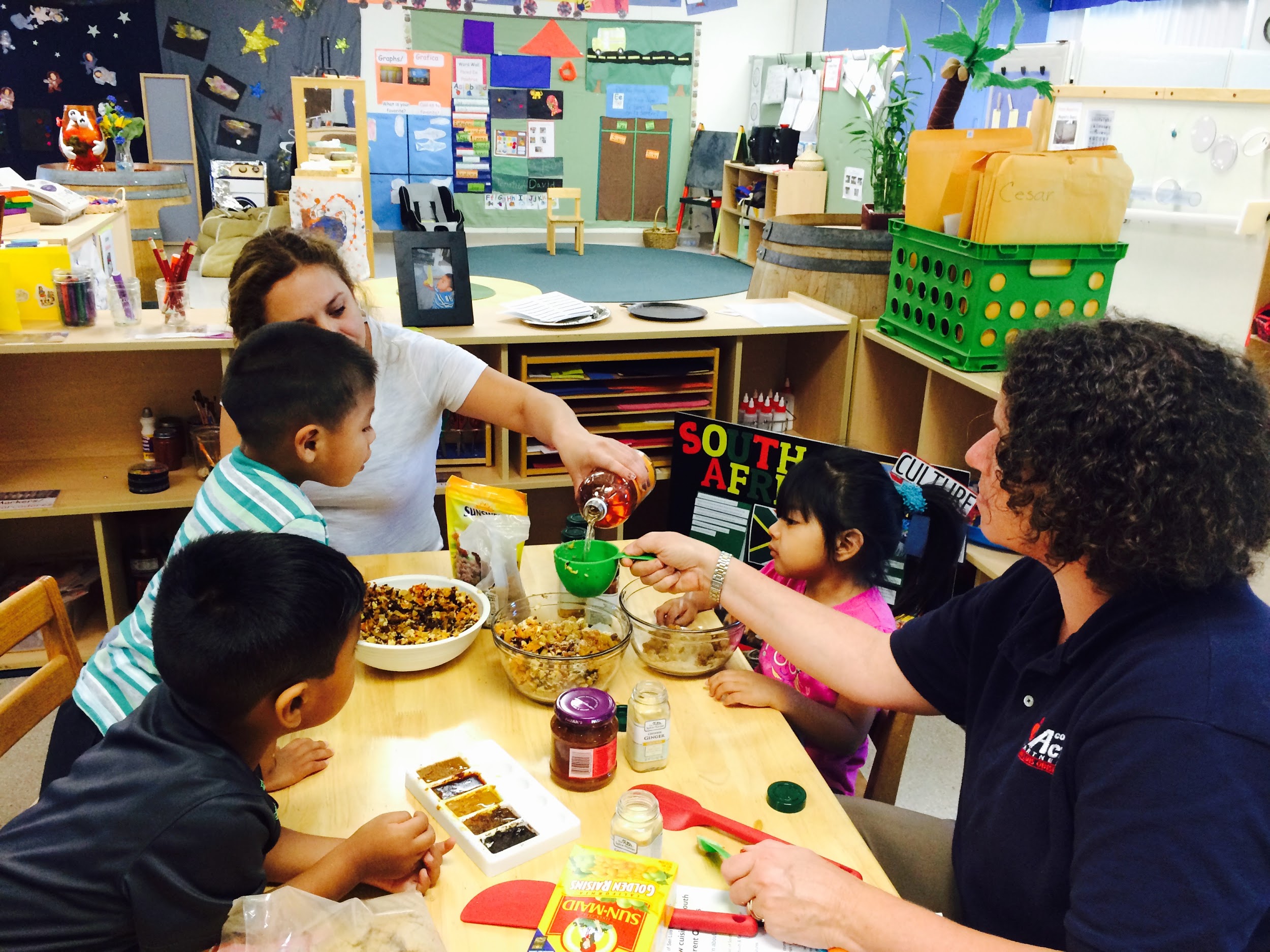 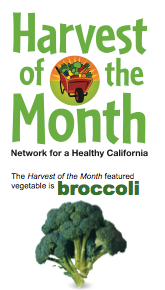 FTP Examples of Activities
Fall:  Harvest -  fruits of the labor, preservation, seed saving
Winter: Compost - browns, greens & insects
Spring: Planning, sowing and plant care

Summer: Growth, weeding
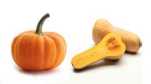 [Speaker Notes: Divide participants into 4 groups: 
Include a recipe:]
FTP Let’s Put it Together
Hands-On Activity
Group 1:
Group 2:
Group 3:

Group 4:
[Speaker Notes: Divide participants into 4 groups: 
Ideas????]
Conclusion
Identity your resources (material and expertise)
Plan your spaces for success
Empower and support individuals
Plan for succession
Thank you!
Questions?